Урок окружающий мир 2 класс.
Смена времен года.
Немтышкина Галина Анатольевна
МБОУ «СОШ №28», г.Нижнекамск
Почему за неживой природой изменяется живая?
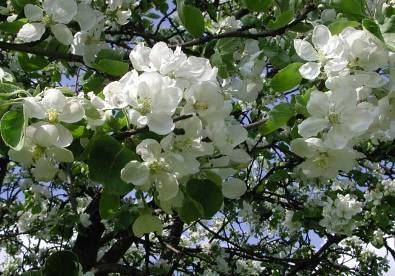 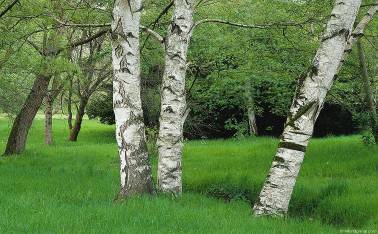 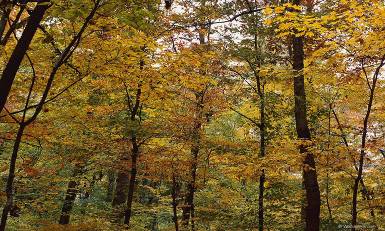 Сделай вывод.
Какая причина изменений в живой и неживой природе в разное время года?
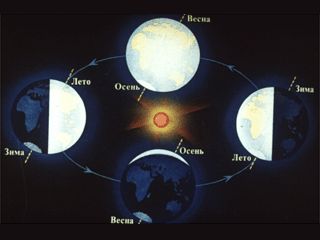 Причины смены времен года.
Земная ось имеет наклон.
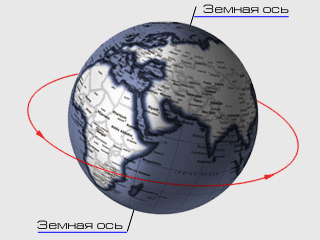 Ось вращения Земли направлена на Полярную звезду.
Значит Земля освещается лучами Солнца …
Покажи на схеме какое время года будет в Северном и Южном полушарии.